Proposition 1 DFW-Funded Cap and Trade Projects
South Yuba River Citizens League
Rachel Hutchinson
Yuba Headwater MeadowsLoney, Upper Loney, Deer Meadow, Freeman Meadow, Beartrap Meadow
South Yuba River Citizens League
Project lead, greenhouse gas field sampling, meadow monitoring
Tahoe National Forest
Landowner and restoration design
Stillwater Sciences
Grid set-up, Greenhouse gas lab sampling and data analysis
Earthwatch
Greenhouse gas, soil, biomass, and vegetation sampling
UNR
Soil carbon analysis
UC Davis
Amphibian surveys
Location
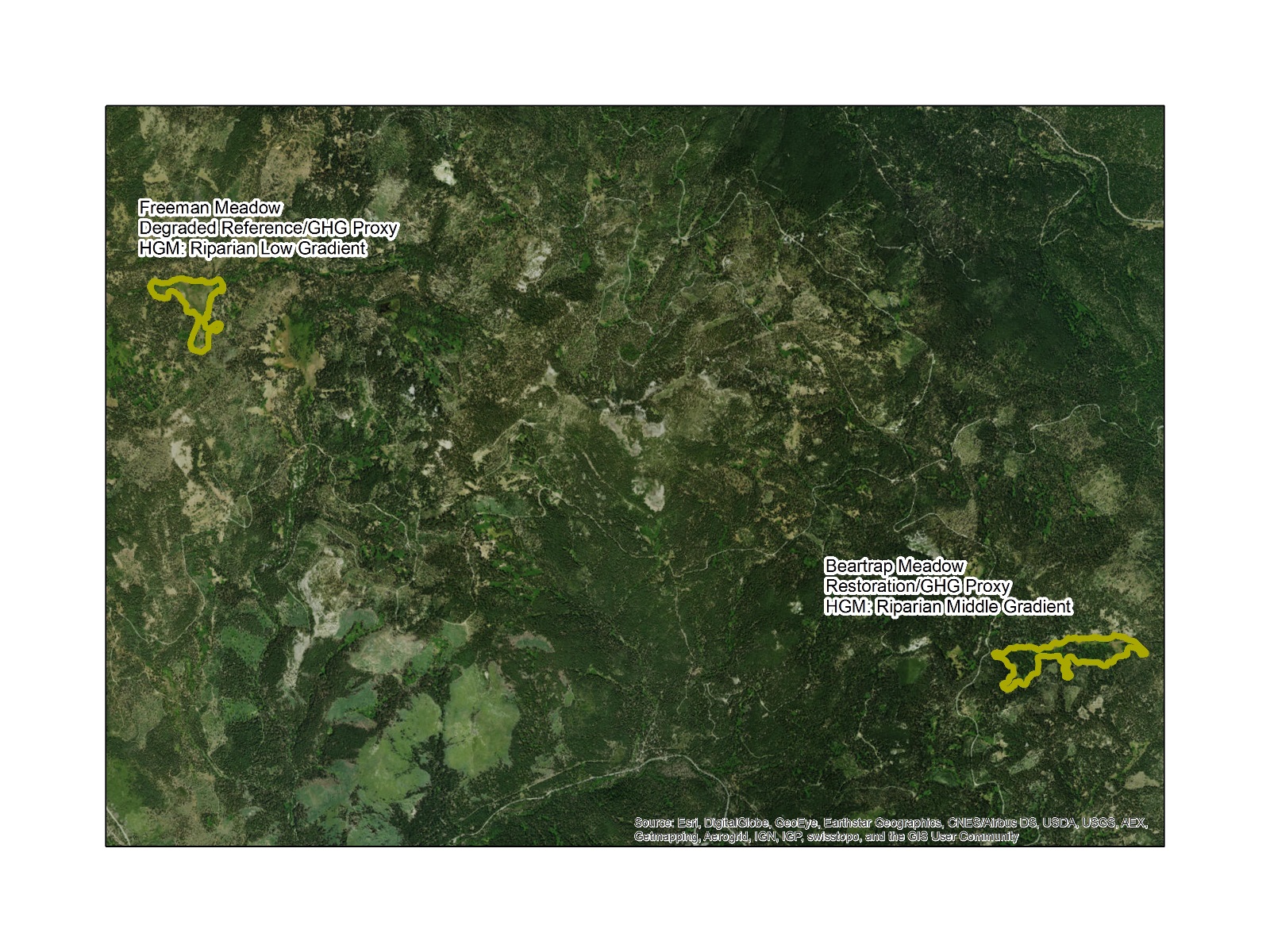 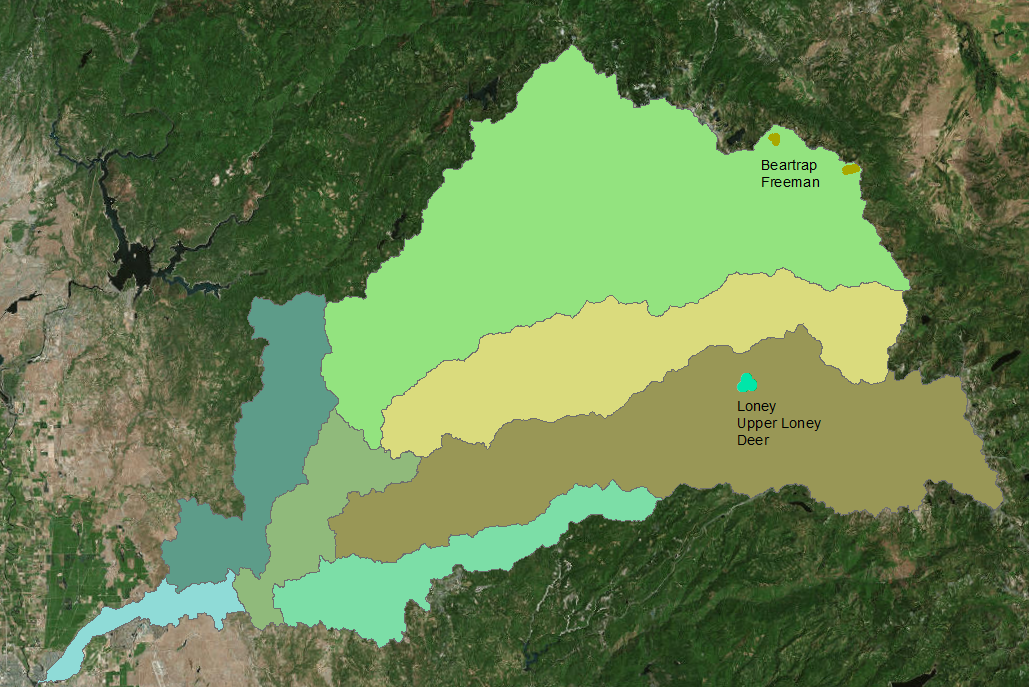 Land-use History
Pre-Restoration meadow conditions
Data Collection
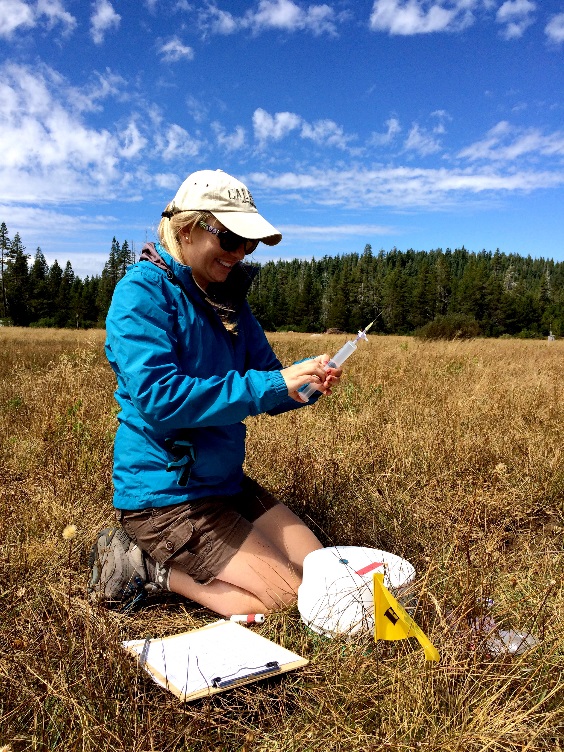 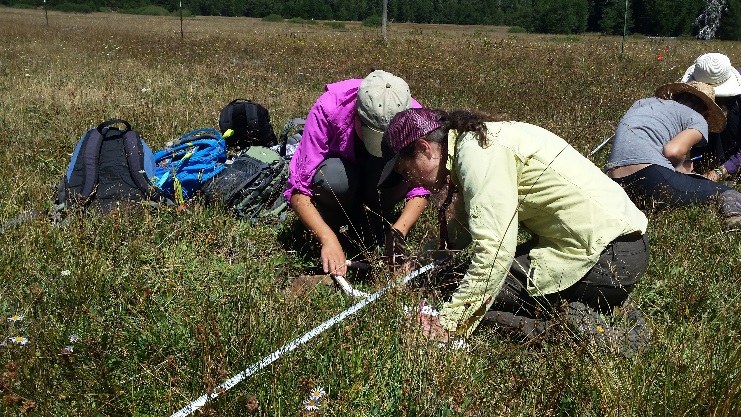 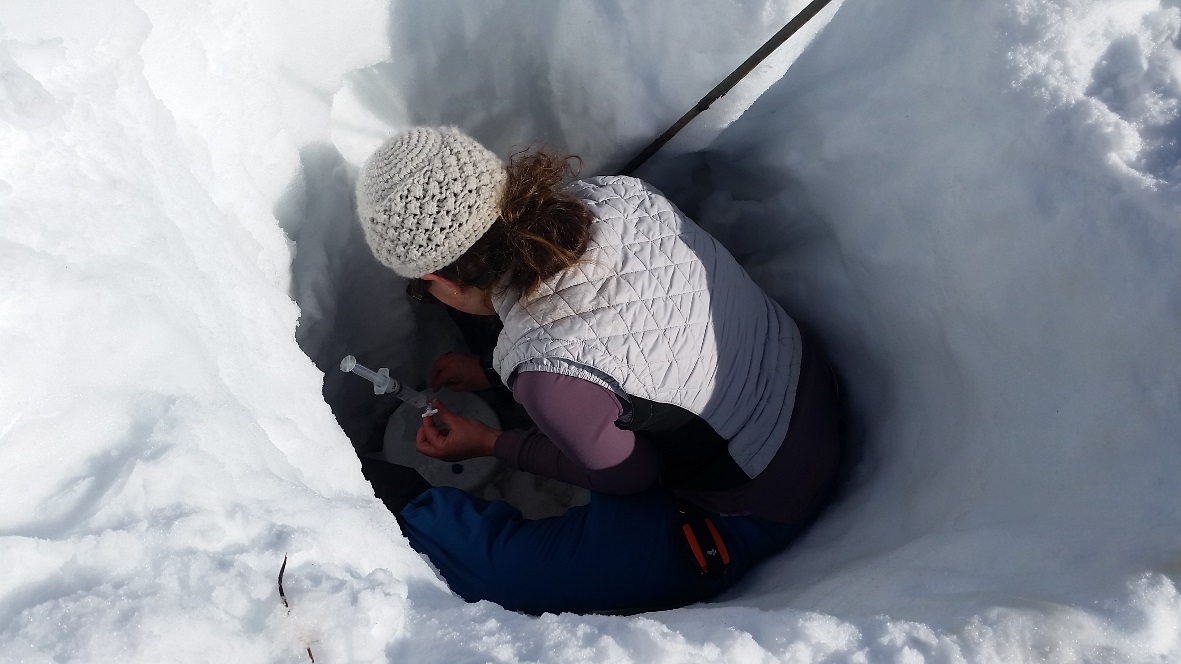 Pre-restoration Data Collection
GHG pre-restoration monitoring complete for Deer and Loney Meadows & will be complete for Upper Loney Meadow in by the end of June 2017
All soil samples have been collected at Deer, Loney, Upper Loney, and Bear Trap Meadows
All biomass samples and associated vegetation surveys (peak and senescent) have been collected at Loney, Upper Loney, and Deer
Monitoring of hydrologic regime continues in Loney; additional piezometers installed at Upper Loney, Deer, Bear Trap, and Freeman
Volunteer Effort
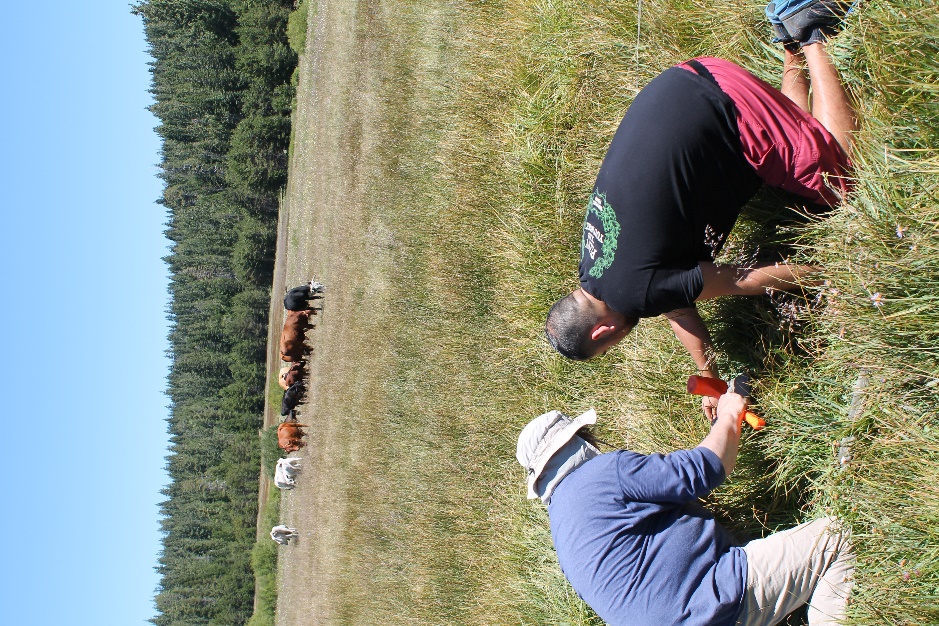 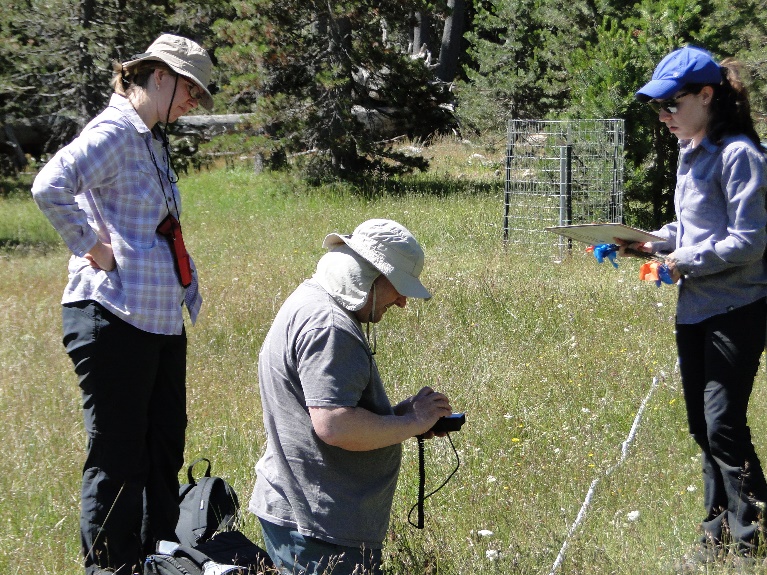 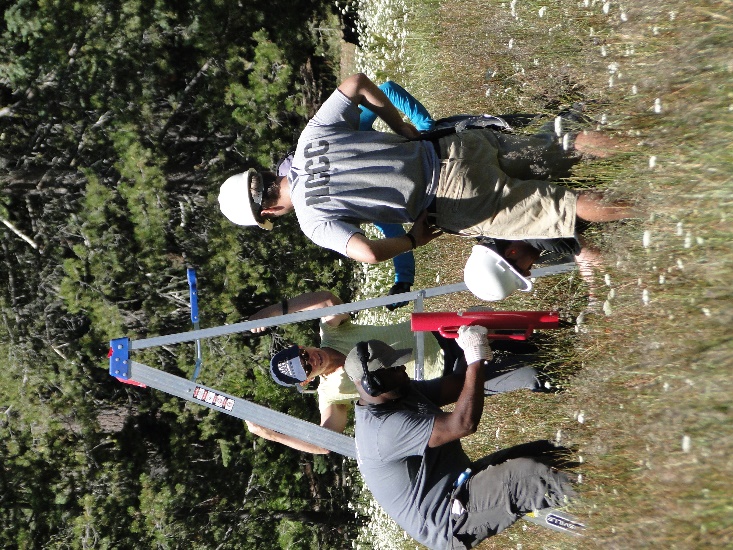 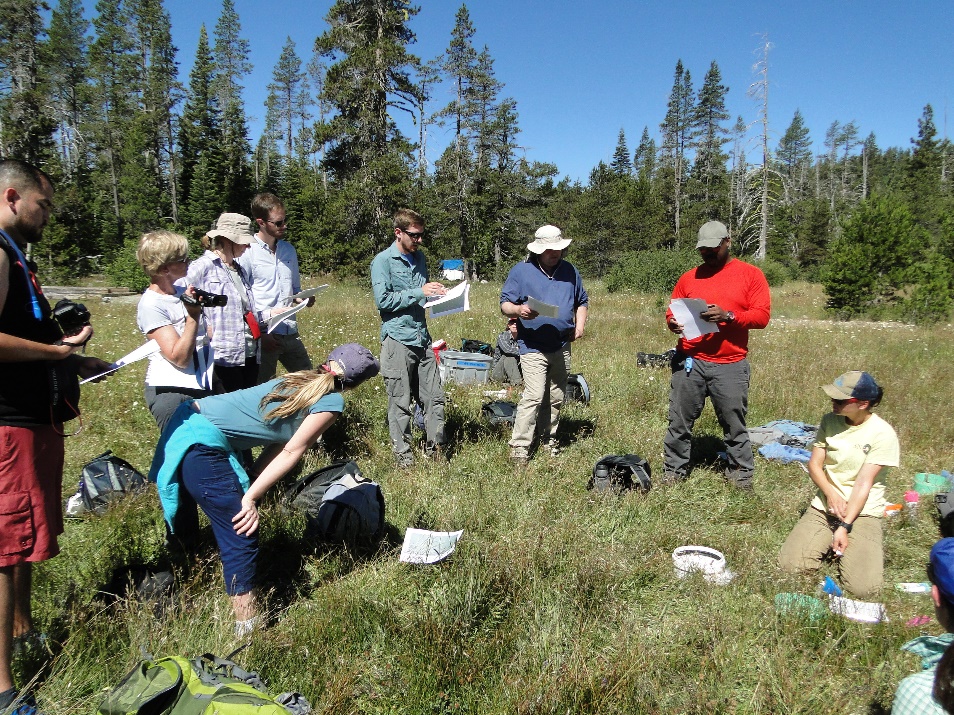 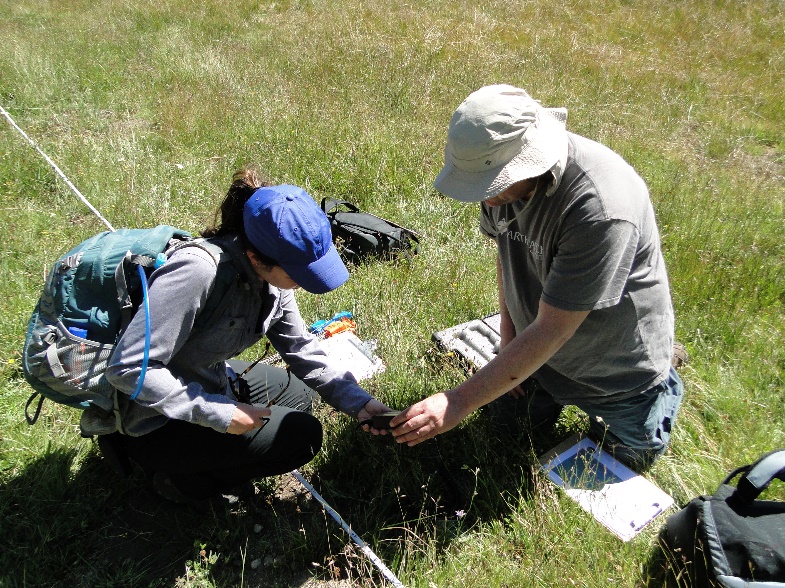 Restoration Status
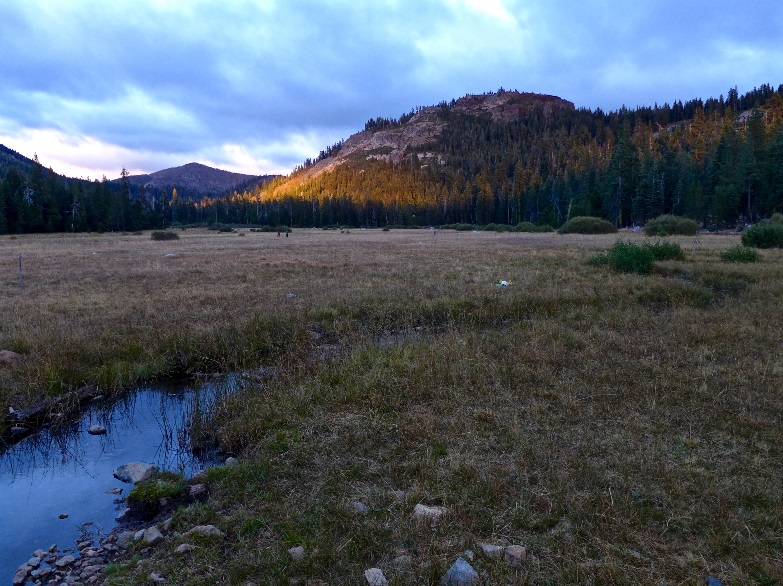 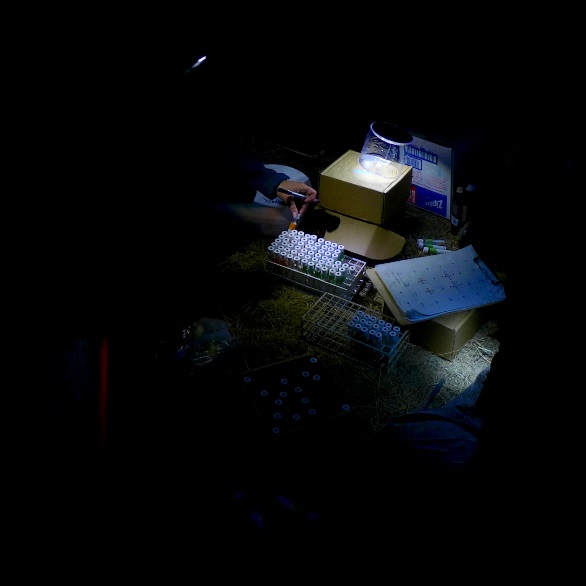 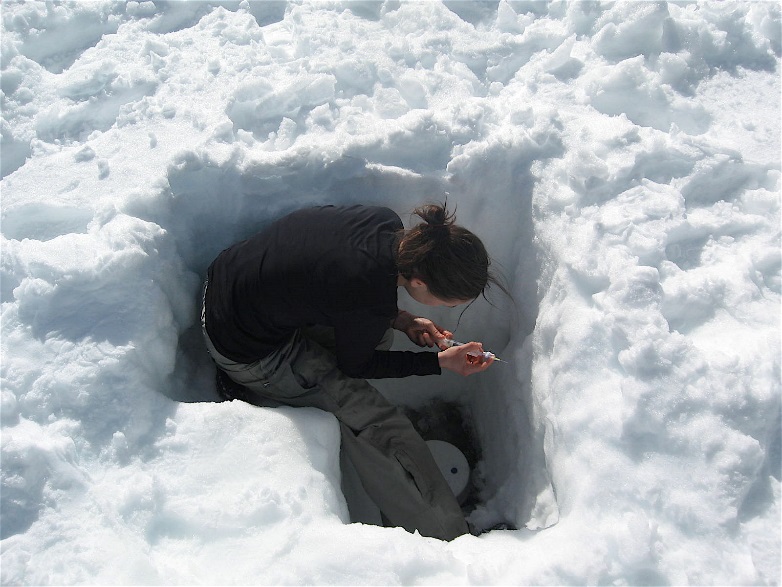 Restoration Plans
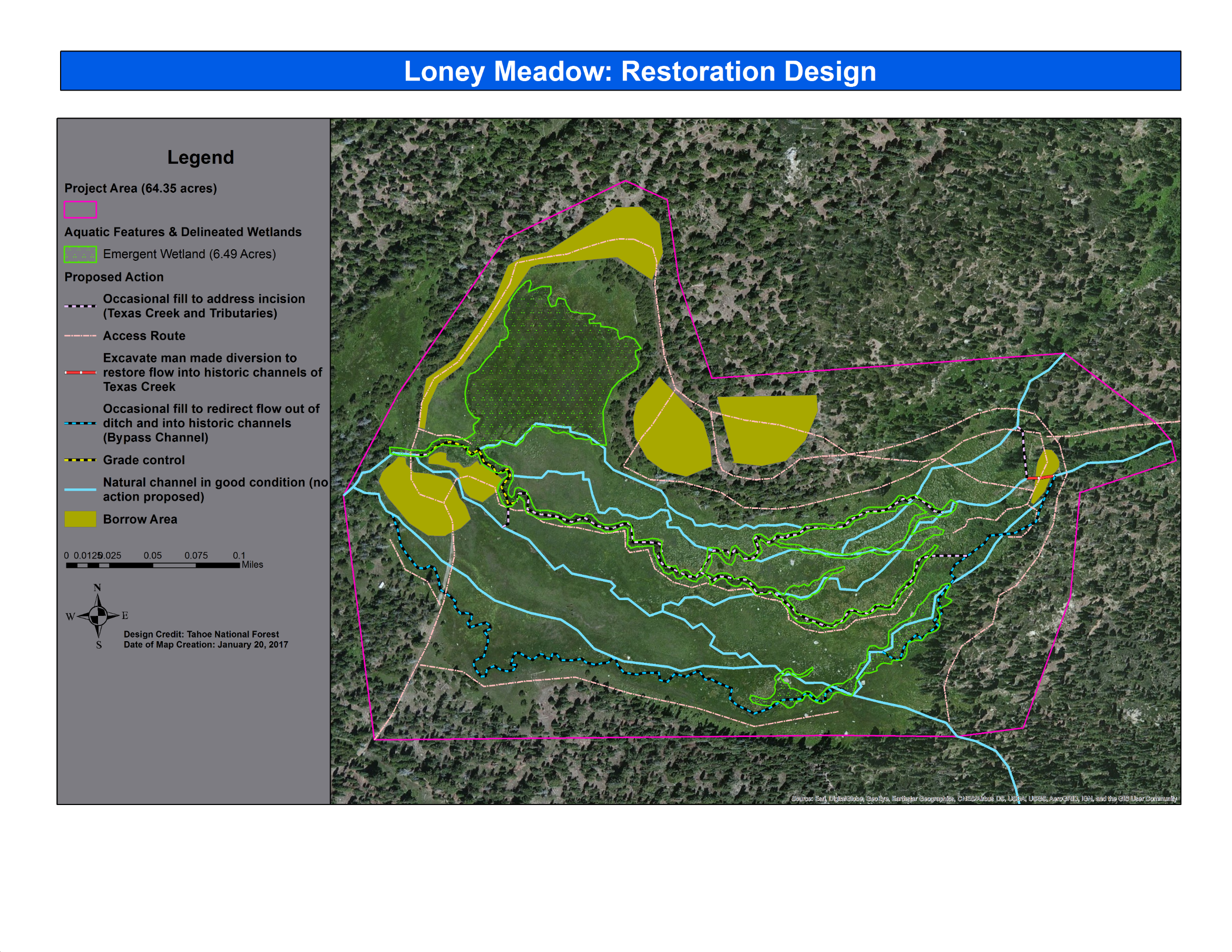 Questions?
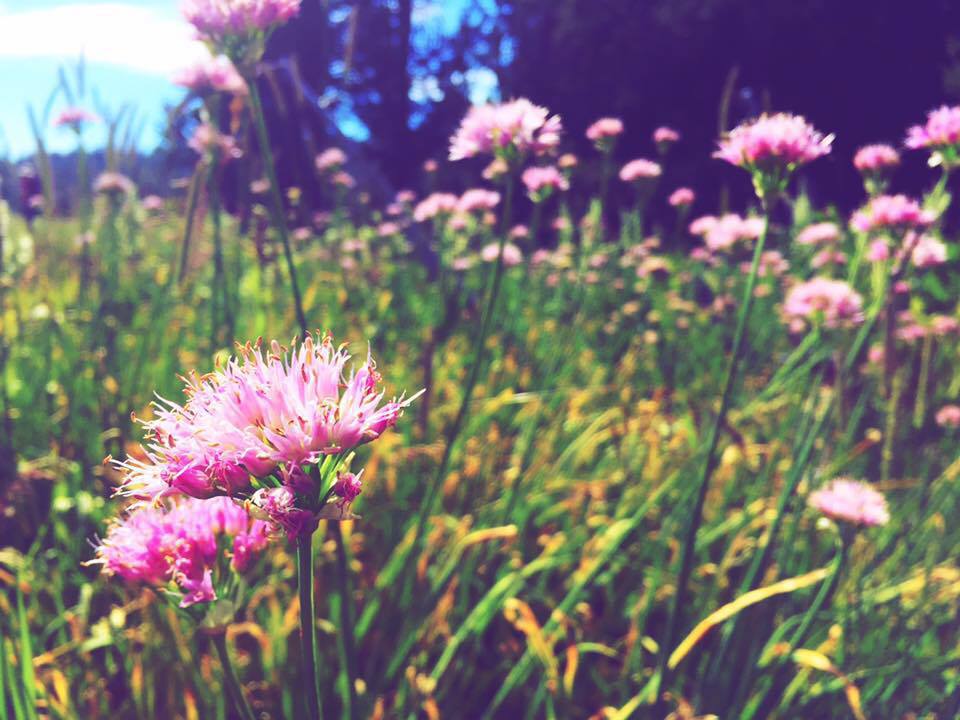